智慧卡口--全国取消省界收费站工作项目
智能卡口系统
智能交通卡口系统安装在公路任意断面上，包括城市的出入口、收费站、省际和市际卡口等。智能卡口系统对过往车辆进行自动实时拍摄和记录，并提供车牌、车辆属性等结构化数据信息，加大了对交通违法、涉案车辆和公路干线交通状况的监控力度，为侦破肇事逃逸案件、治安、刑事案件以及交通违法处理提供有力的线索和证据，有效遏制交通违法现象，消除交通隐患，以提高道路交通管理的智能化和现代化水平。
主要功能
系统组成
智能卡口系统通常由前端路口单元、数据传输单元和中心数据处理单元组成。前端路口单元由图像采集模块、辅助照明模块和数据处理存储模块构成；数据传输单元是由交换机和光端机等通信设备构成；中心数据处理单元由数据接收模块、存储模块、数据库模块、查询模块、报警模块、交互模块、共享模块和操作模块组成。下面是系统组成结构图。
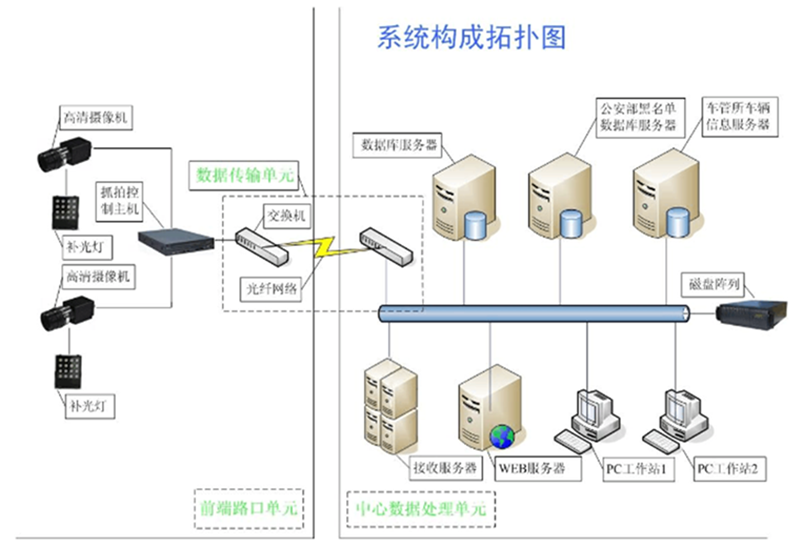 项目介绍
2019年全国开展取消省界收费站项目，全国共新建改造25575个ETC门架、新建改造51375个ETC车道，采用视频感知的方式监测过往车辆，记录车辆经过时间、车道号、车牌号码、车型等信息。
       海康威视针对现场反馈的问题，参与设计各省不同场景的实施方案，并将自有组件效果优化到最佳状态，最终根据实际测试情况，提供相关评估报告。提供相机产品、人眼无害补光设备、现场调配与技术支持等服务，结合实际道路情况，调整架设并配置场景参数信息。在此次项目中，海康威视智能卡口相机的销量约占到全国的40%。提供联网联试服务，支撑绝大多数智能卡口按时上线、数据入网，达到可用、可存、可查的目标。
研发任务和关键数据
智能卡口系统搭建时，海康威视作为国内最大的智能卡口提供商之一，参与的研发和工程任务包括：
针对现场反馈的问题，参与设计各省不同场景的实施方案，并将自有组件效果优化到最佳状态，最终根据实际测试情况，提供相关评估报告。
提供相机产品、人眼无害补光设备、现场调配与技术支持等服务，结合实际道路情况，调整架设并配置场景参数信息。在此次项目中，海康威视智能卡口相机的销量约占到全国的40%。
提供联网联试服务，支撑绝大多数智能卡口按时上线、数据入网，达到可用、可存、可查的目标。
关键数据：
海康威视通过产品迭代优化，在保证现场架设正常的情况下，绝大多数高速路段均取得了良好的效果：

正向和背向机动车捕获率基本达到99%；
正向和背向车牌识别率在99%以上；
车型识别率在98%以上。